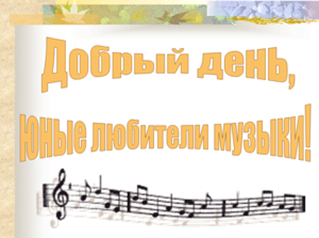 Кроссворд
Отгадайте загадку: 
Движенья плавные смычка

Приводит в трепет струны,

Мотив журчит издалека

Поет про ветер лунный.

Как ясен звуков перелив,

В них радость и улыбка,

Звучит мечтательный мотив

Его выводит …